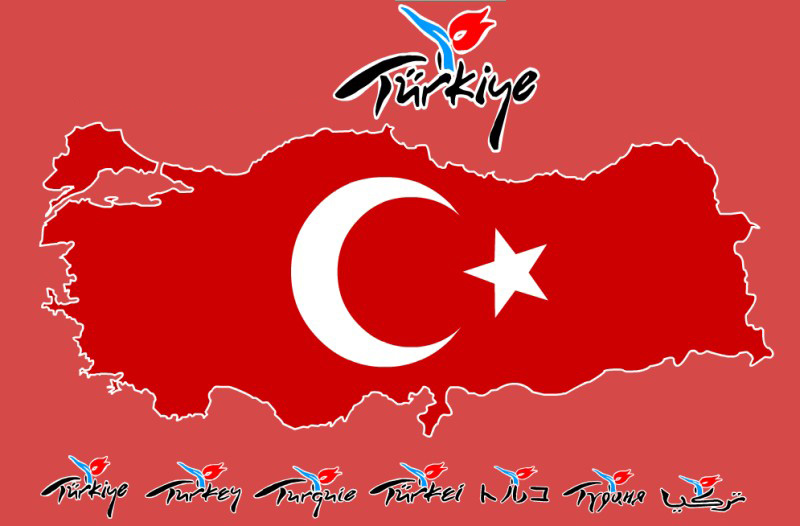 Turkey on the world map
Different cultures – Different lifestyles
There are seven regions in Turkey
Bursa is one of the biggest cities in Turkey
Bursa at night
Bursa - Uludağ
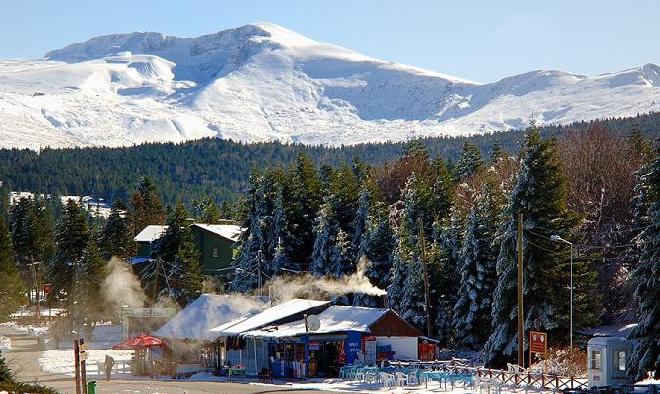 We live in Mudanya
Mudanya is a seaside town
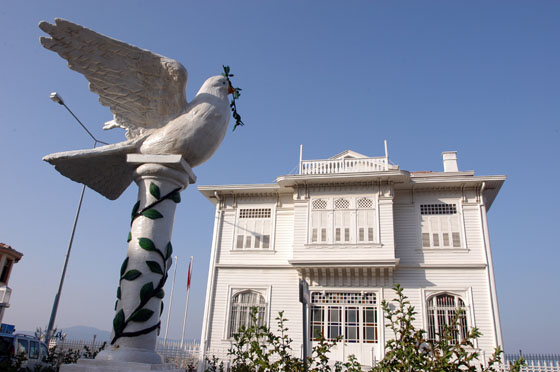 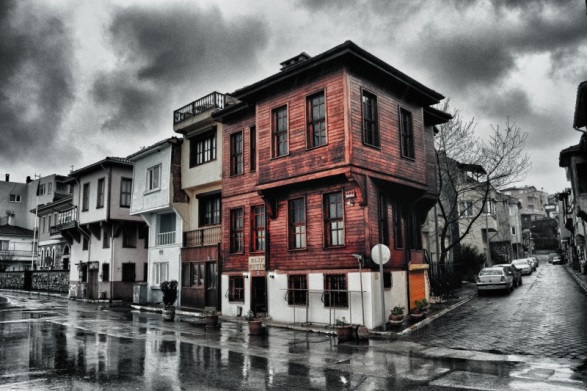 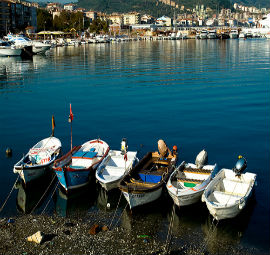 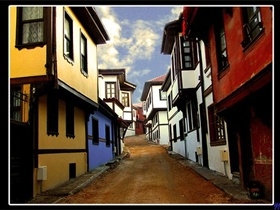 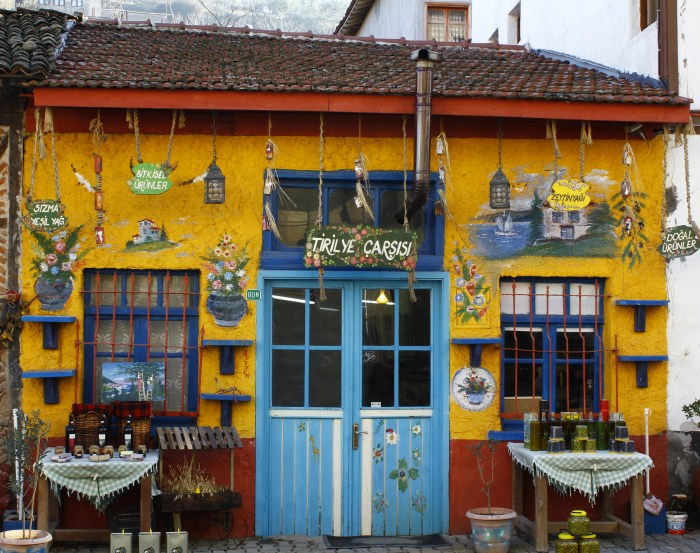 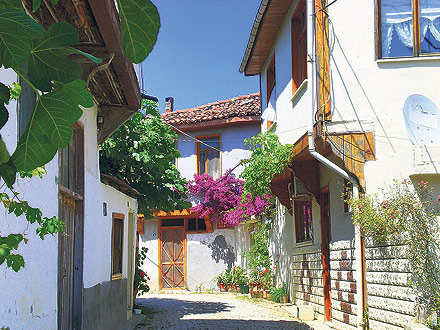 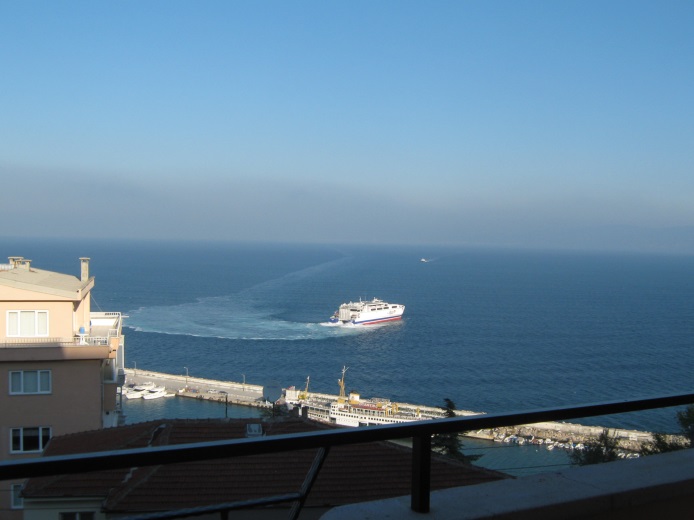 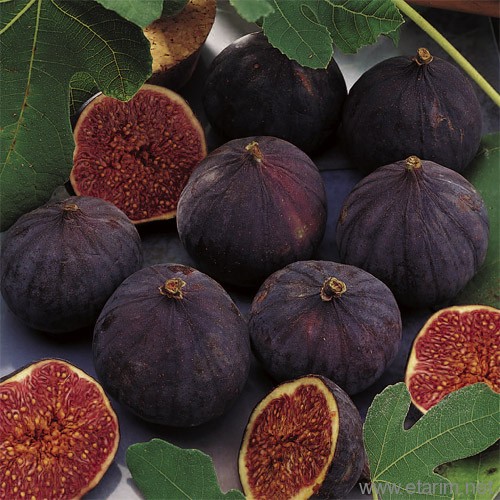 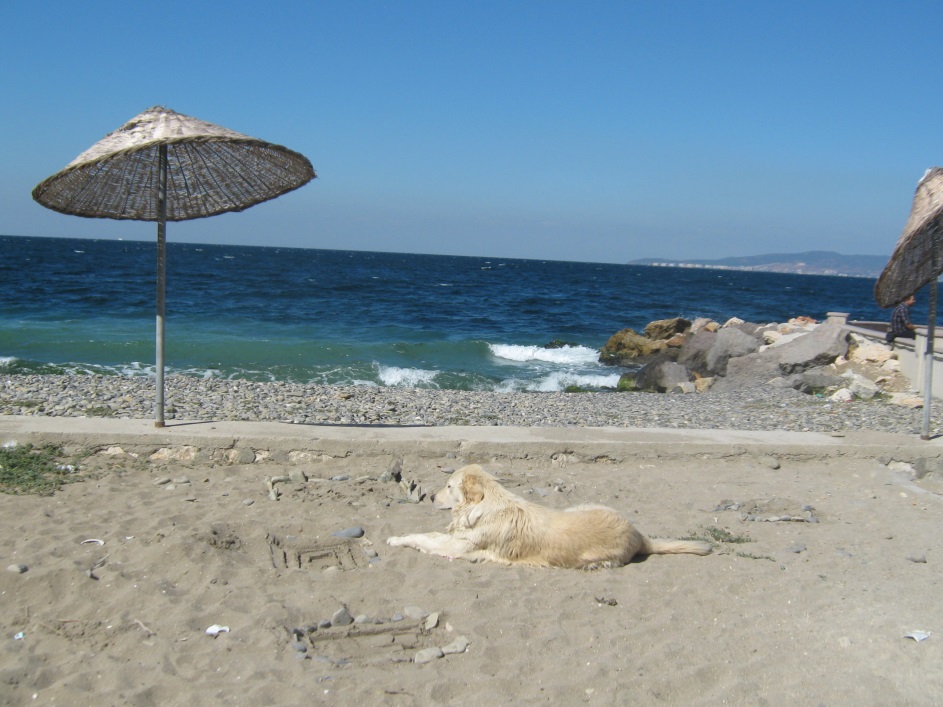 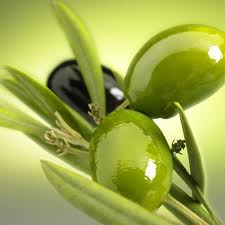